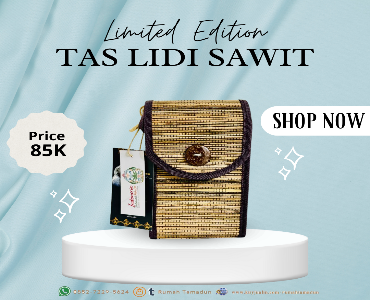 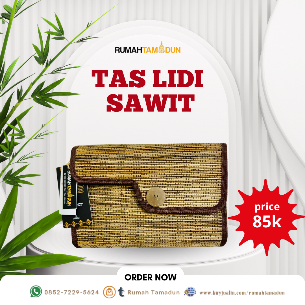 Mengubah Limbah Menjadi Berkah; Peluang Ekspor Lidi Kelapa Sawit & Aneka Produk Turunan Lidi Kelapa Sawit Riau
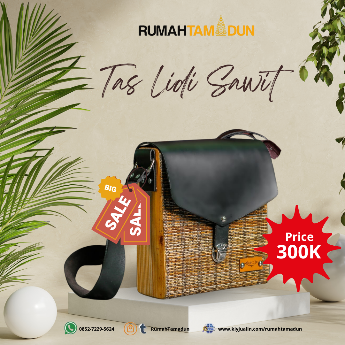 Disampaikan pada Workshop:
Strategi UKMK Kelapa Sawit Indonesia Dalam Menembus Pasar Ekspor 
Siak-18 November 2024
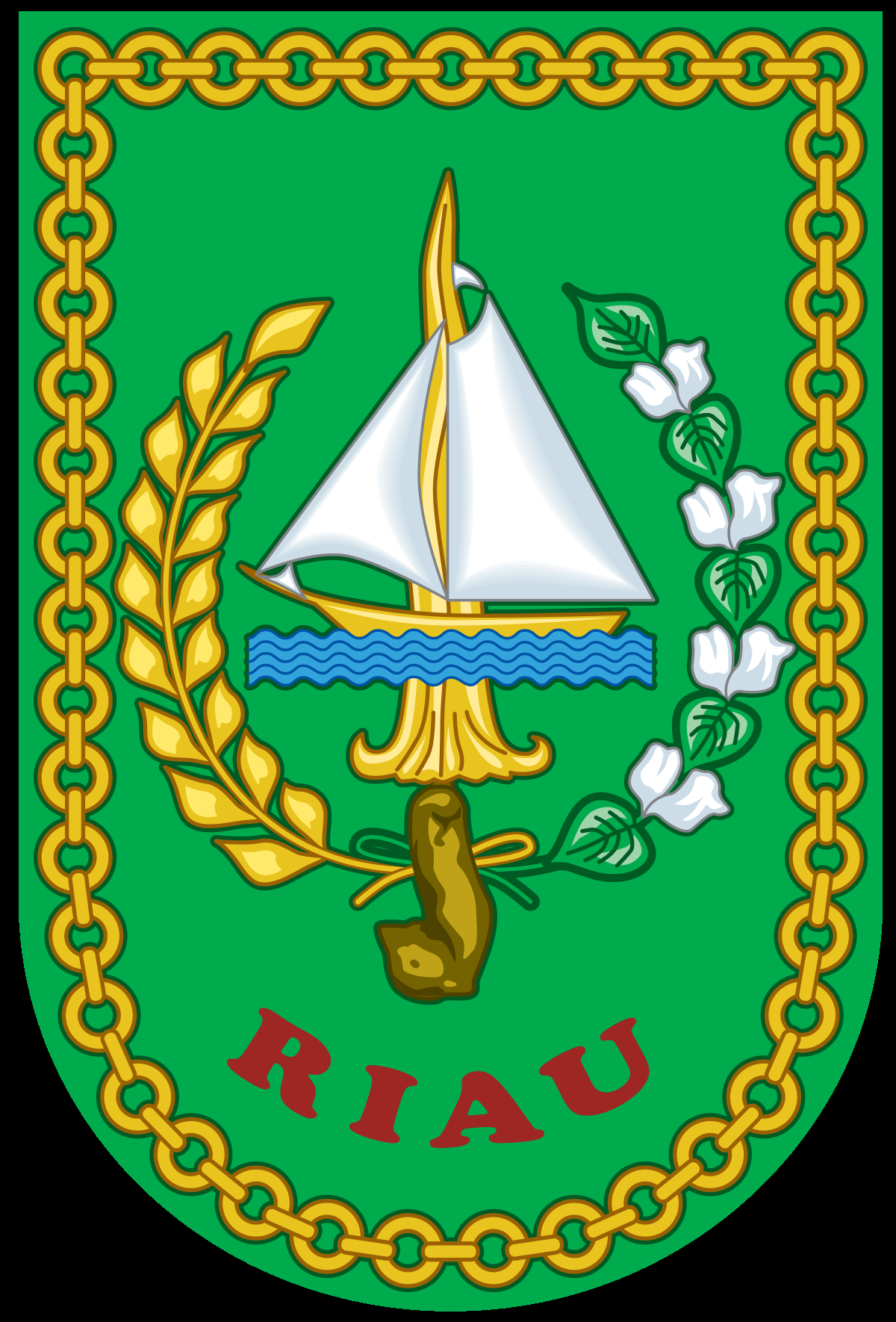 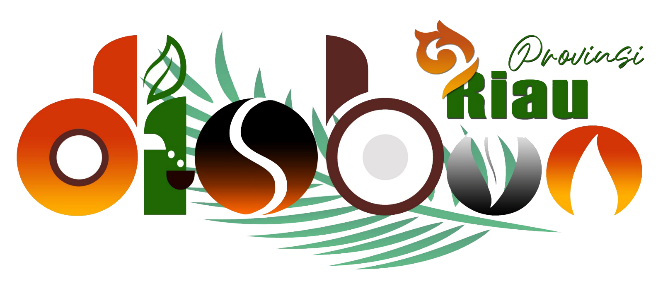 Dr. DEFRIS HATMAJA, SP, M.Si
Kepala Bidang Pengolahan & Pemasaran Dinas Perkebunan Provinsi Riau
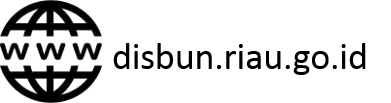 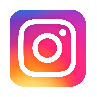 @disbunriau
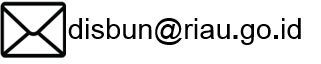 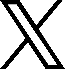 Potensi Perkebunan
Lahan Perkebunan Provinsi Riau berdasarkan tutupan lahan  Tahun seluas 4.899.066,79 Ha
Sagu 68.139,7 Ha
Kelapa Sawit 3.874.566,28 Ha (terluas se Indonesia)
Produksi tahun 2022 : 7,73 jt Ton)  16,54% dr Eksport Indonesia
Kopi 15,92 Ha
Kelapa 474.291,66 Ha (Terluas di Indonesia) Produksi Tahun 2022 : 417,460 Ton (diluar penjualan butiran)
Pinang 1.139,45 Ha (Hamparan diluar Tumpangsari)
Karet 480.913,73 Ha (Terluas ke 3 di Indonesia)
Produksi Tahun 2022 : 323,639 Ton
2
11/18/2024
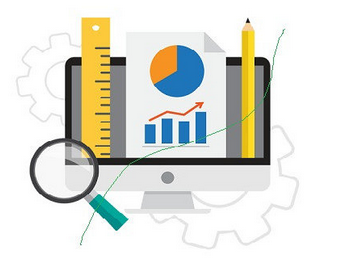 Kontribusi Sub Sektor Perkebunan di Provinsi Riau
PDRB Tanaman Perkebunan Tahun 2023 sebesar  Rp. 176 T (89% thdp sektor pertanian) = Diluar Industri Pengolahan
Rumah tangga terkait langsung dengan kegiatan sub sektor perkebunan 823.026 KK, (3,37 juta jiwa)
NTP Sub Sektor Perkebunan Tahun 2023 sebesar 168,55
NTUP Sub Sektor Perkebunan Tahun 2023 sebesar 164,43
3
11/18/2024
TANTANGAN PERKEBUNAN KELAPA SAWIT
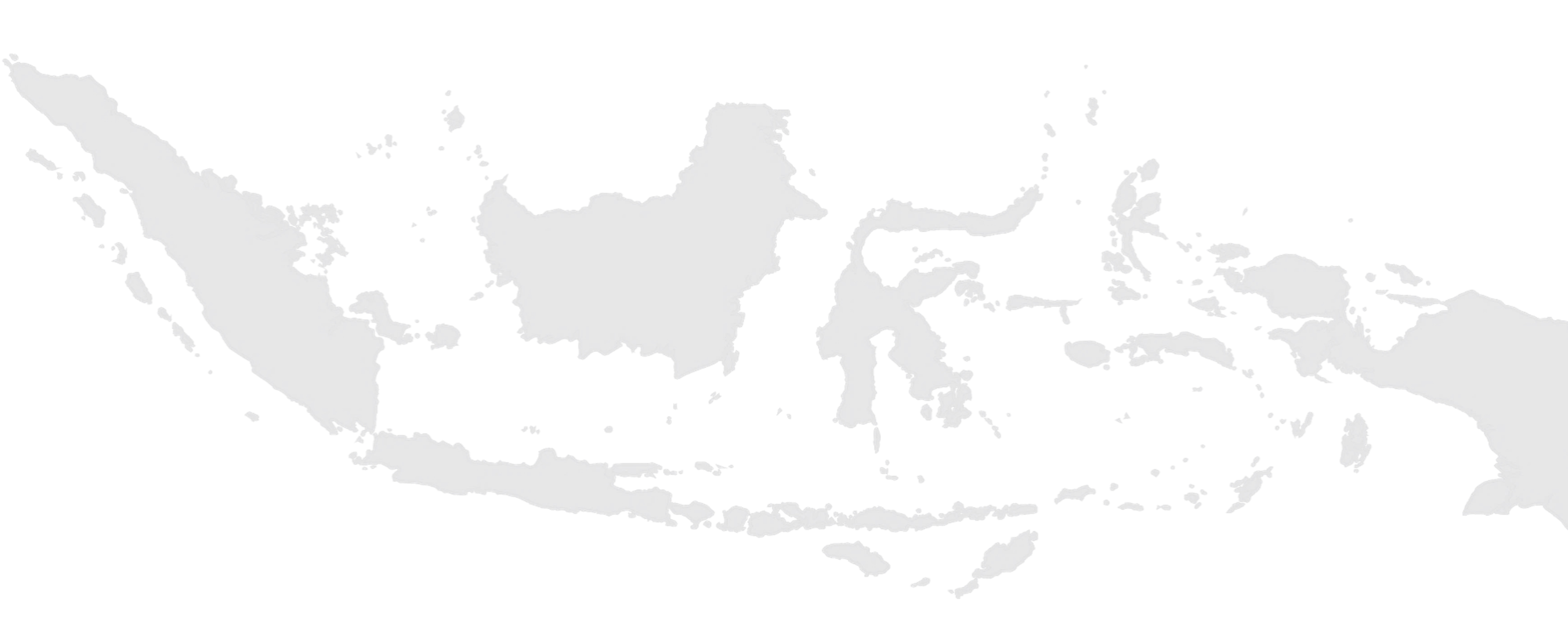 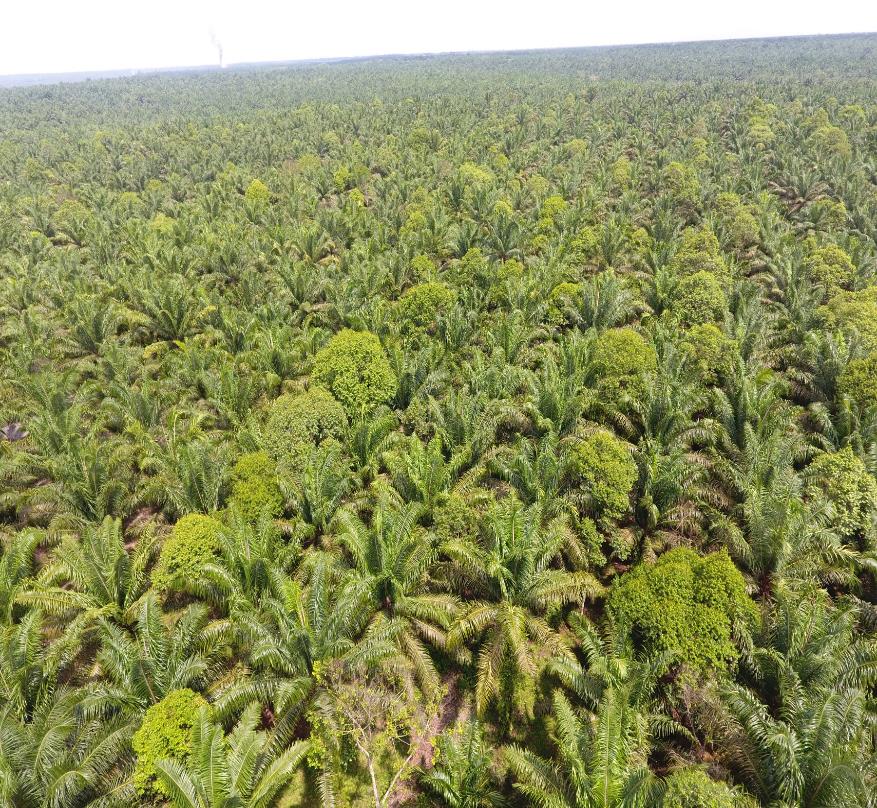 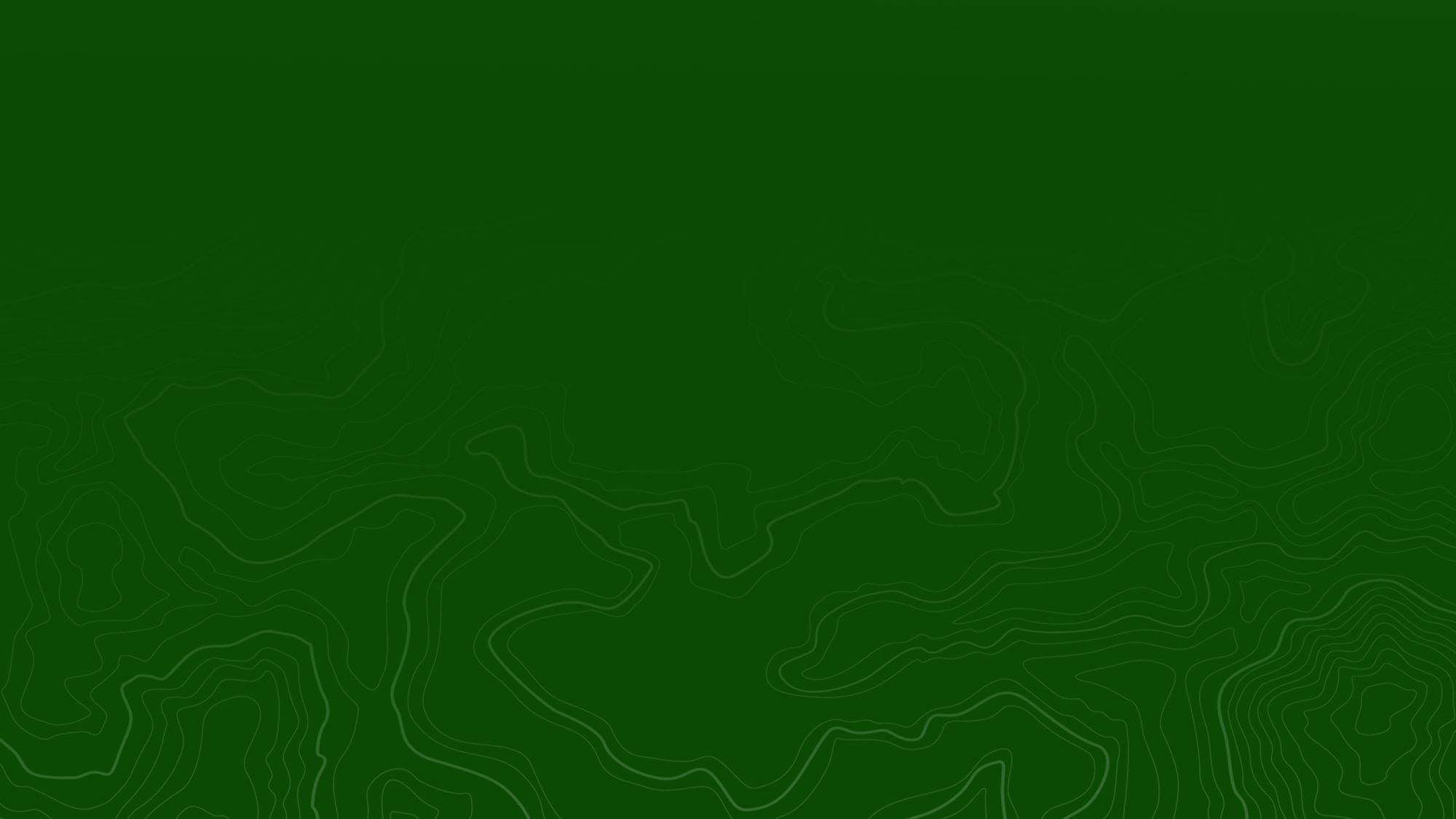 KELAPA SAWIT SEBAGAI KOMODITI UNGGULAN RIAU
Pembangunan perkebunan kelapa sawit mempunyai dampak ganda terhadap ekonomi wilayah Riau, terutama dalam menciptakan kesempatan dan peluang kerja
Potensi subsektor perkebunan khususnya kelapa sawit, dijadikan andalan ekspor dan sumber devisa negara
Kelapa sawit merupakan salah satu komoditas penting dan strategis di Indonesia karena peranannya yang cukup besar dalam mendorong perekonomian rakyat, terutama bagi petani perkebunan.
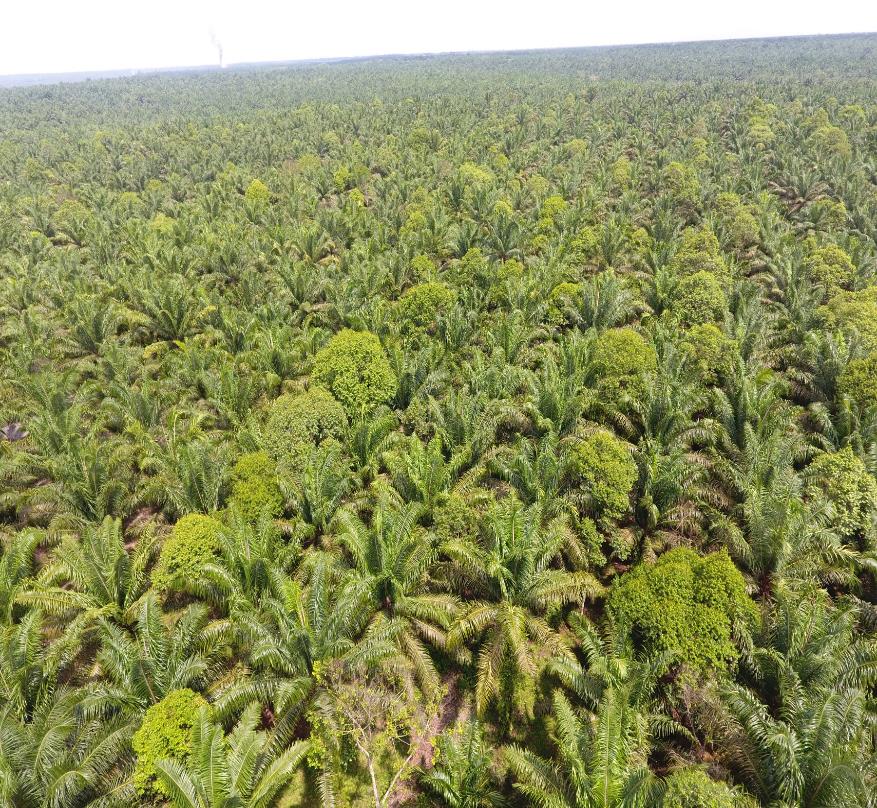 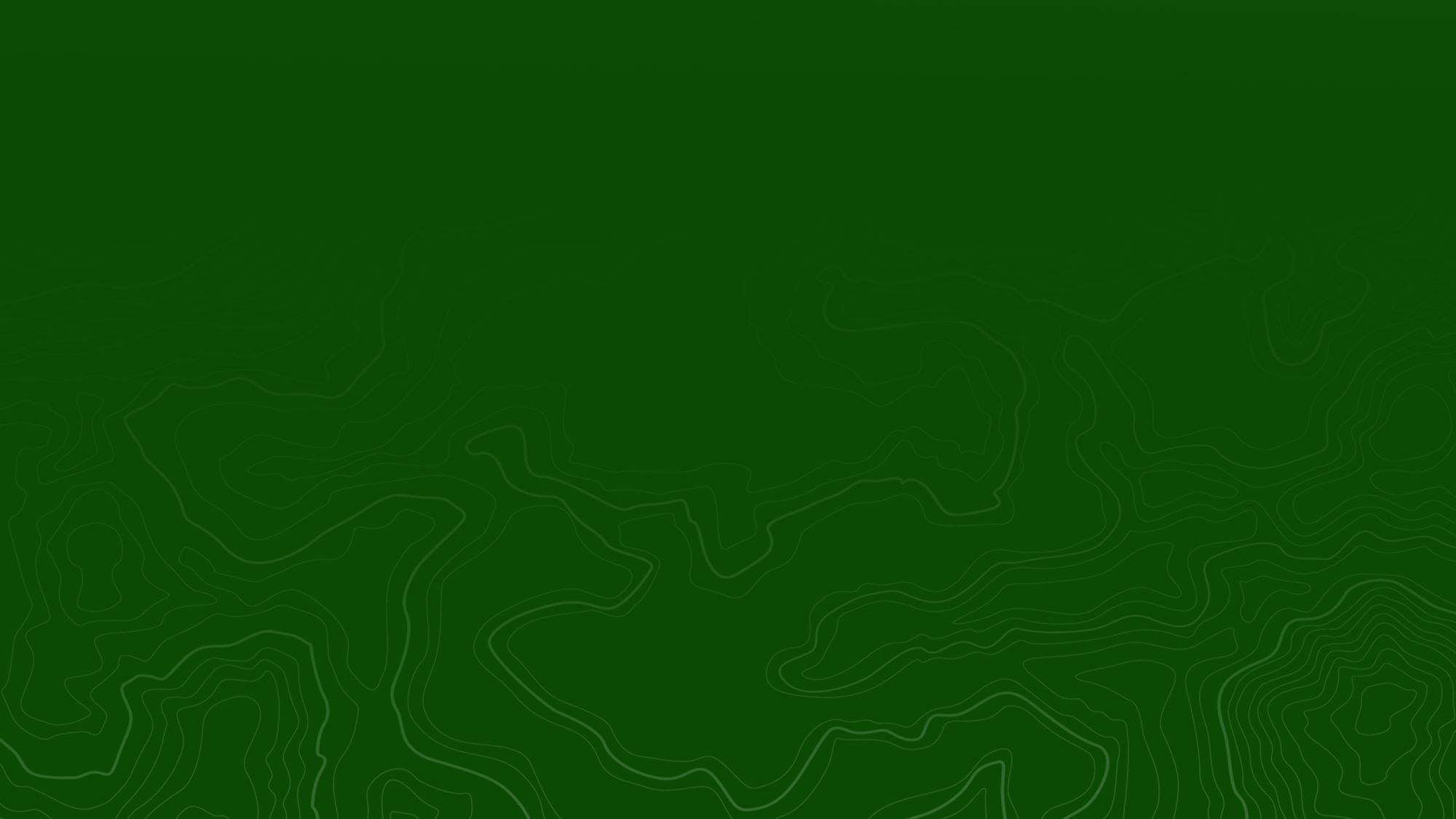 KELAPA SAWIT SEBAGAI... (lanjutan)
Keberhasilan kegiatan perkebunan kelapa sawit di wilayah pedesaan dan sekitarnya:
Pasar sebagai sarana pemasaran hasil produksi; 
Jasa sebagai akibat dari peningkatan hasil produksi dan sasarannya; 
Kelembagaan ekonomi
Sarana transportasi; 
Sarana pendidikan dan kesehatan; 
Sarana fungsi pelayanan; dan 
Organisasi dan kelembagaan
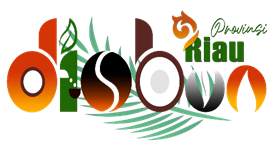 HILIRISASI PRODUK PERKEBUNAN RIAU
BERBASIS CLUSTER KOMODITI UNGGULAN DAERAH
MENGACU PADA 2 (DUA) PENDEKATAN : INOVASI DAN DAYA SAING
INOVASI adalah kegiatan penelitian, pengembangan, pengkajian, penerapan dan/atau perekayasaan yang menghasilkan kebaruan dan perubahan yang diterapkan serta bermanfaat secara ekonomi dan atau sosial budaya.
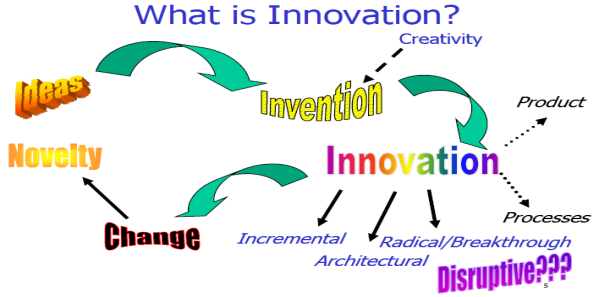 DAYA SAING adalah kesatuan/keterpaduan antar lembaga, kebijakan, dan faktor–faktor yang menentukan tingkat produktivitas suatu negara.
Tingkat produktivitas adalah tingkat kesejahteraan yang dapat dicapai dalam ekonomi dan merupakan penggerak utama tingkat pertumbuhan.
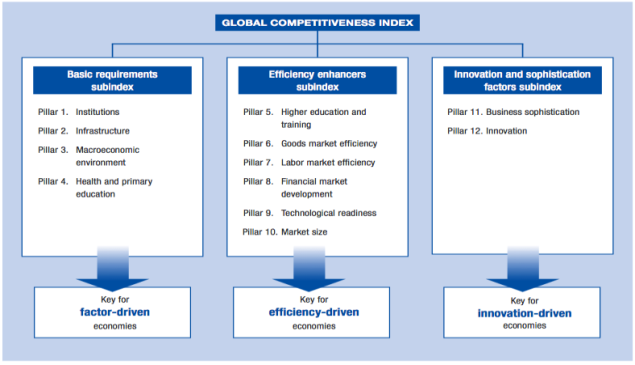 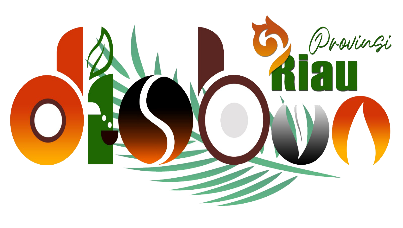 SKEMA HILIRISASI PRODUK PERKEBUNAN RIAU
BERBASIS CLUSTER KOMODITI UNGGULAN DAERAH
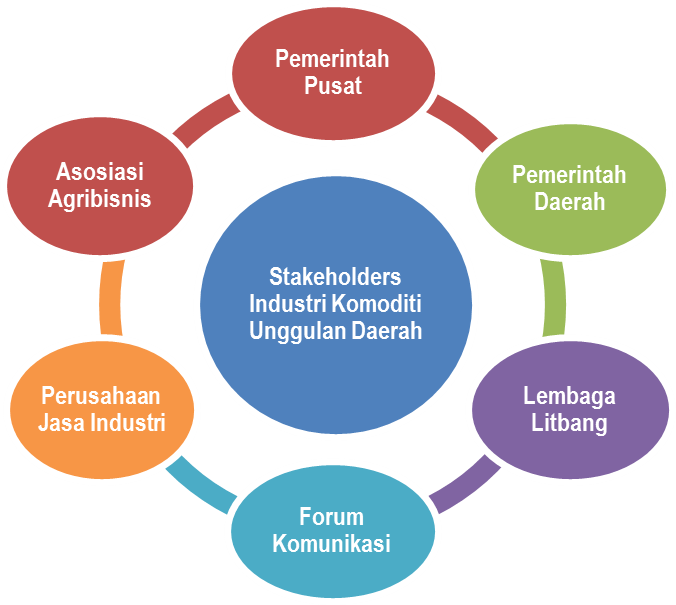 Model Kemitraan
Registrasi produk, standarisasi mutu, uji mutu, sertifikasi mutu, insentif, regulasi
Cluster Komoditi Unggulan Kabupaten/Kota
S
a
w
i
t
Meranti
Kuansing
Rohul
Rohil
Kampar
Inhu
Siak
Bengkalis
Inhil
Pelala-wan
Meranti
Inhil
ANEKA 
PRODUK HILIR
Kelembagaan Ekonomi Petani/Pekebun
SAWIT
KARET
KELAPA
SAGU
KOPI
Karet
Sagu
Kopi
Kelapa
Domestik
Pemasaran
Pengolahan 
Hasil
Pasca 
Panen
Produksi
Ekspor
Pemerintah Kab/Kota
Pemerintah Prov Riau
Kemenko Ekonomi
Kemen Pertanian
Kemen Perdagangan
Kemen Perindustrian
Kemen BUMN
BPDPKS
Perbankan
Perguruan Tinggi
Dunia Usaha
GAP
(Good Agriculture Practices)
GHP
(Good Handling Practices)
GMP
(Good Manufacturing Practices)
Fasilitasi pemasaran
Fasilitasi permodalan
Bantuan peralatan 
pasca panen
Bantuan peralatan pengolahan 
hasil
Pembinaan teknis
Pengawalan mutu
Penguatan kapasitas dan kelembagaan petani
Penguatan kapasitas dan kelembagaan petani
Bantuan Unit Pengolahan Hasil (UPH)
Fasilitasi kemitraan
Bimtek pengolahan
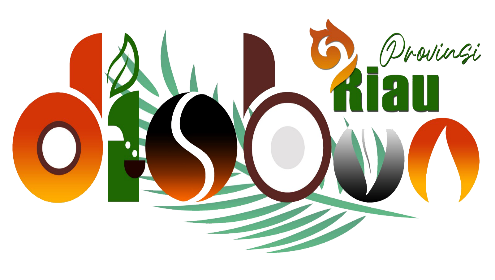 PARADIGMA PENGEMBANGAN KELEMBAGAAN EKONOMI PETANI/PEKEBUN BERBASIS HILIRISASI
KEPEMIMPINAN
KEWIRAUSAHAAN
MANAJERIAL
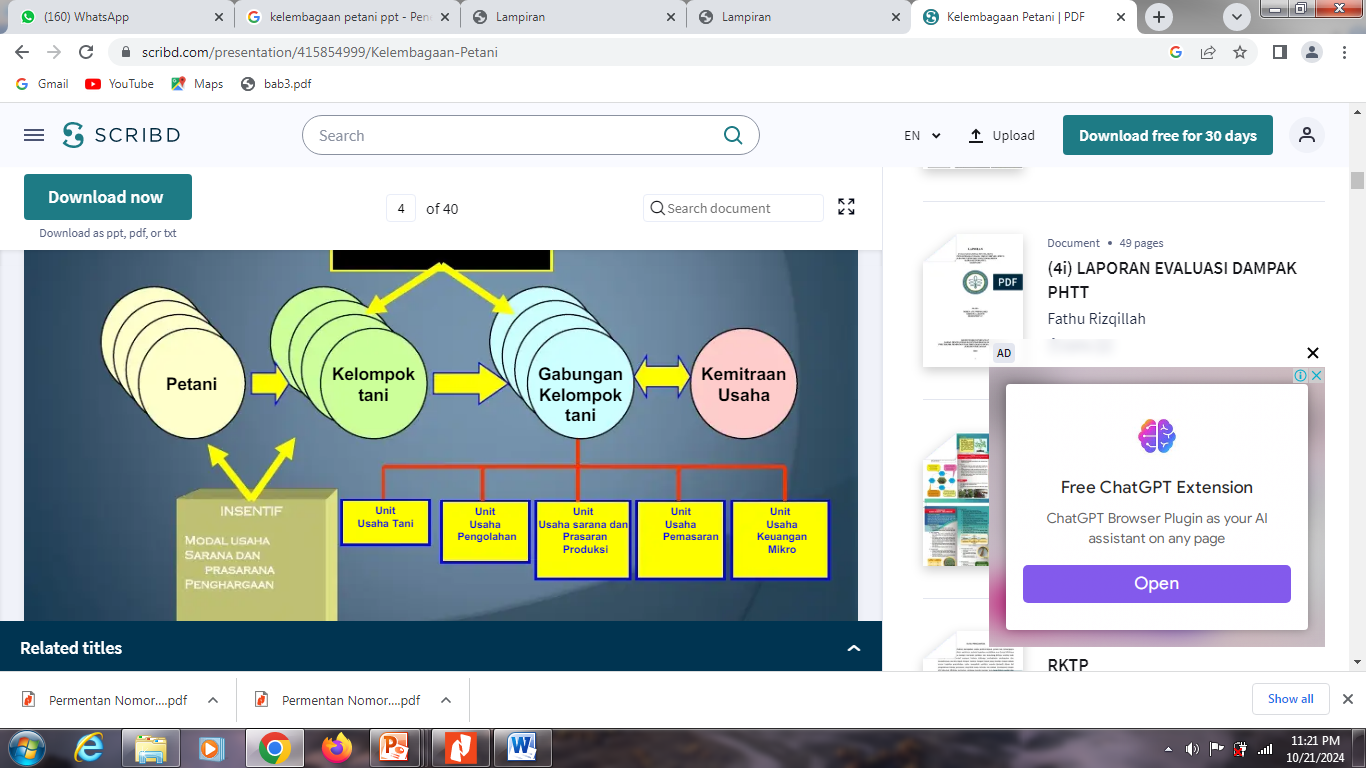 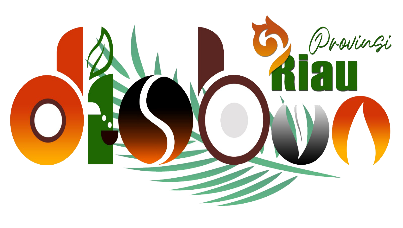 Mengolah Limbah Lidi Kelapa Sawit Menjadi Aneka Turunan Produk Kerajinan
Adapun aneka produk turunan dari limbah sawit yang di produksi, diantaranya: 
1. Aneka tas lidi sawit pria dan wanita
2. Aneka kotak tissue lidi sawit
3. Aneka sapu lidi sawit
4. Aneka sovenir gantungan kunci sawit 
5. Sabun minyak jelantah
6. Lilin aromaterapi
7. Teh daun sawit
8. Piring, Mangkok, Bakul nasi, dan tempat  buah dari lidi sawit dll
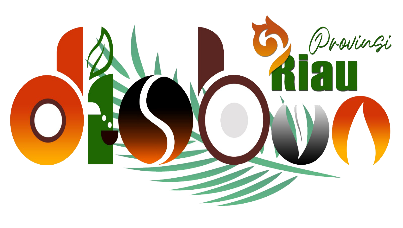 PASAR EKSPORT LIDI SAWIT  RIAU & ANEKA PRODUK TURUNAN TAHUN 2024
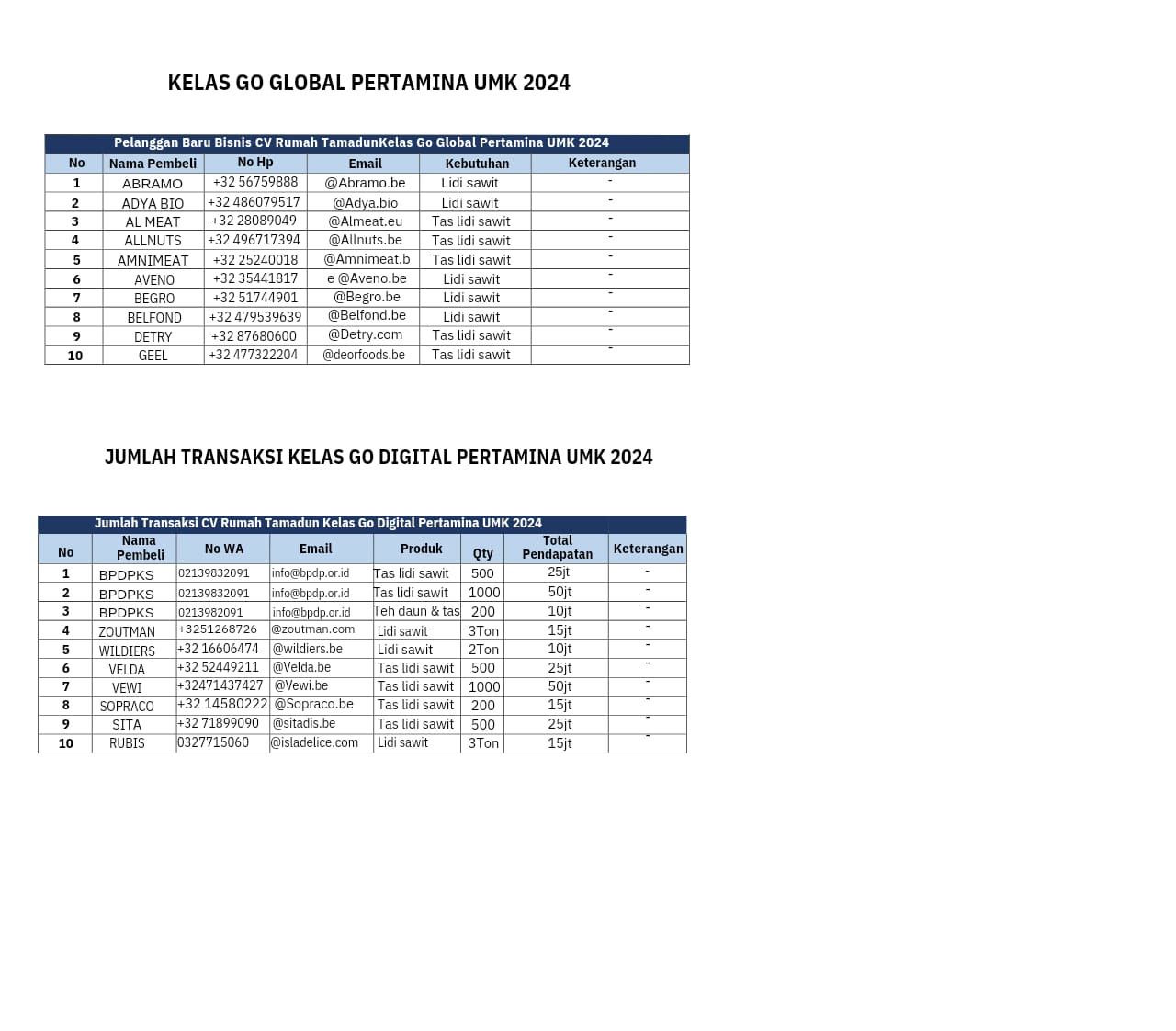 Negara Tujuan Eksport Lidi Sawit & Kerajinan Olahan Lidi Sawit Riau:

Amerika Serikat
Pakistan
Malaysia
JUMLAH TRANSAKSI  TAHUN 2024
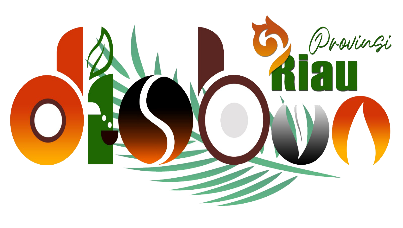 NILAI TAMBAH DARI ANEKA PRODUK HILIRISASI LIDI SAWIT :TAS LIDI SAWIT DAN KOTAK TISSUE
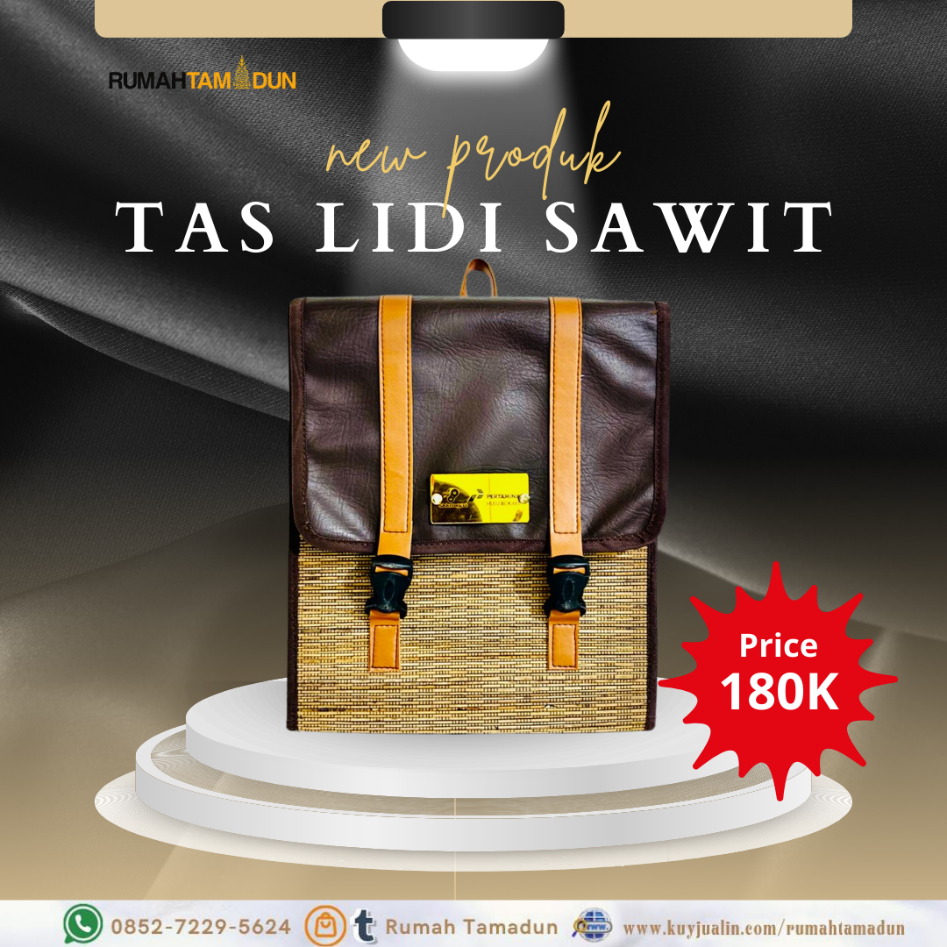 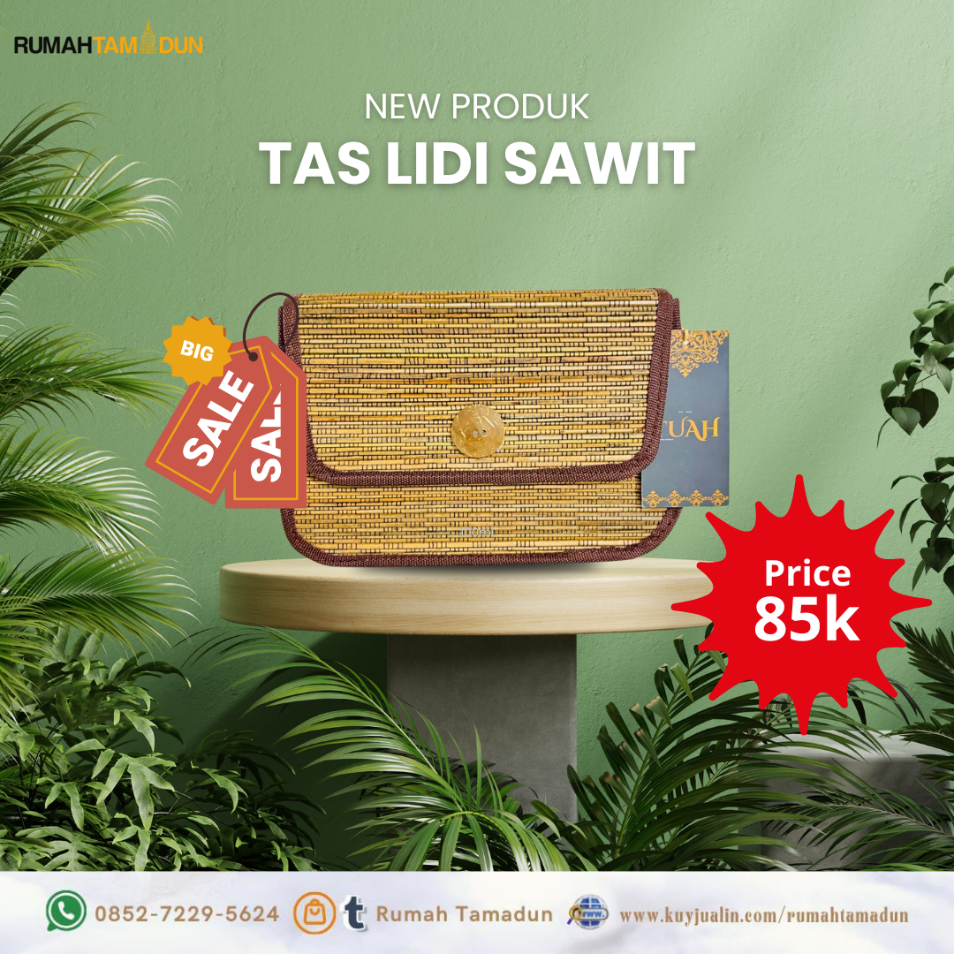 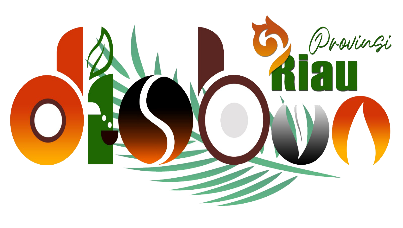 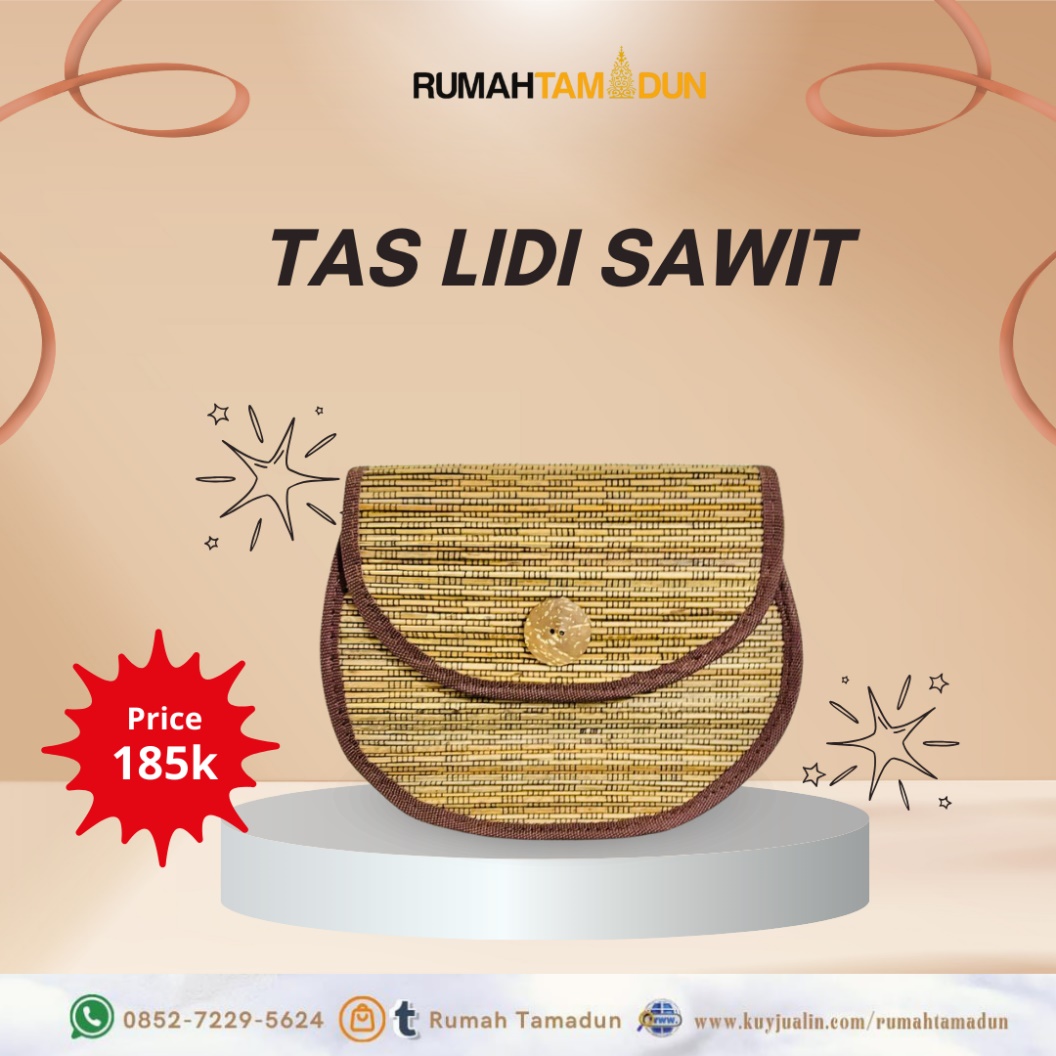 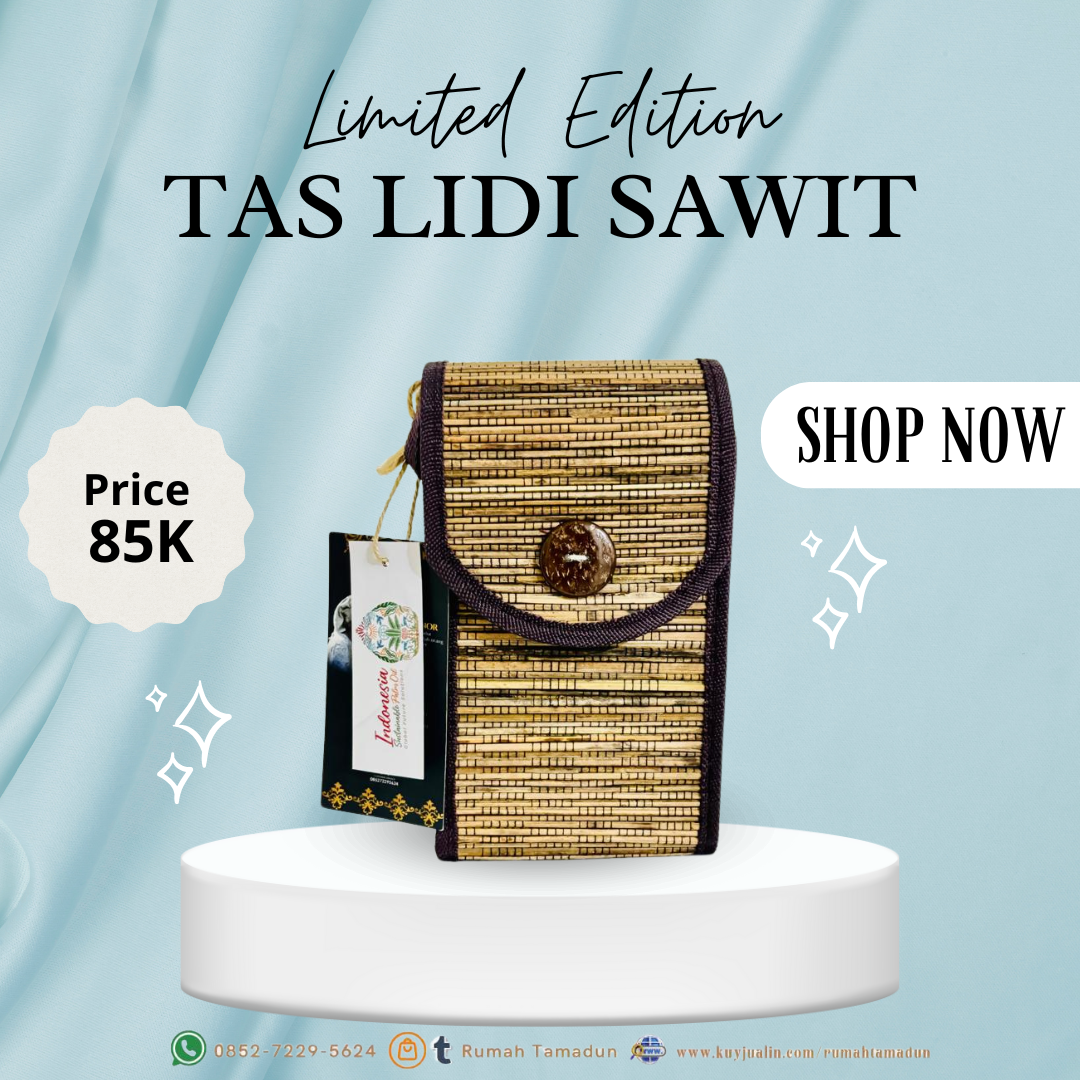 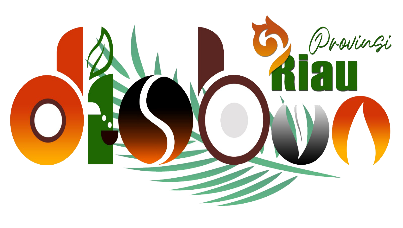 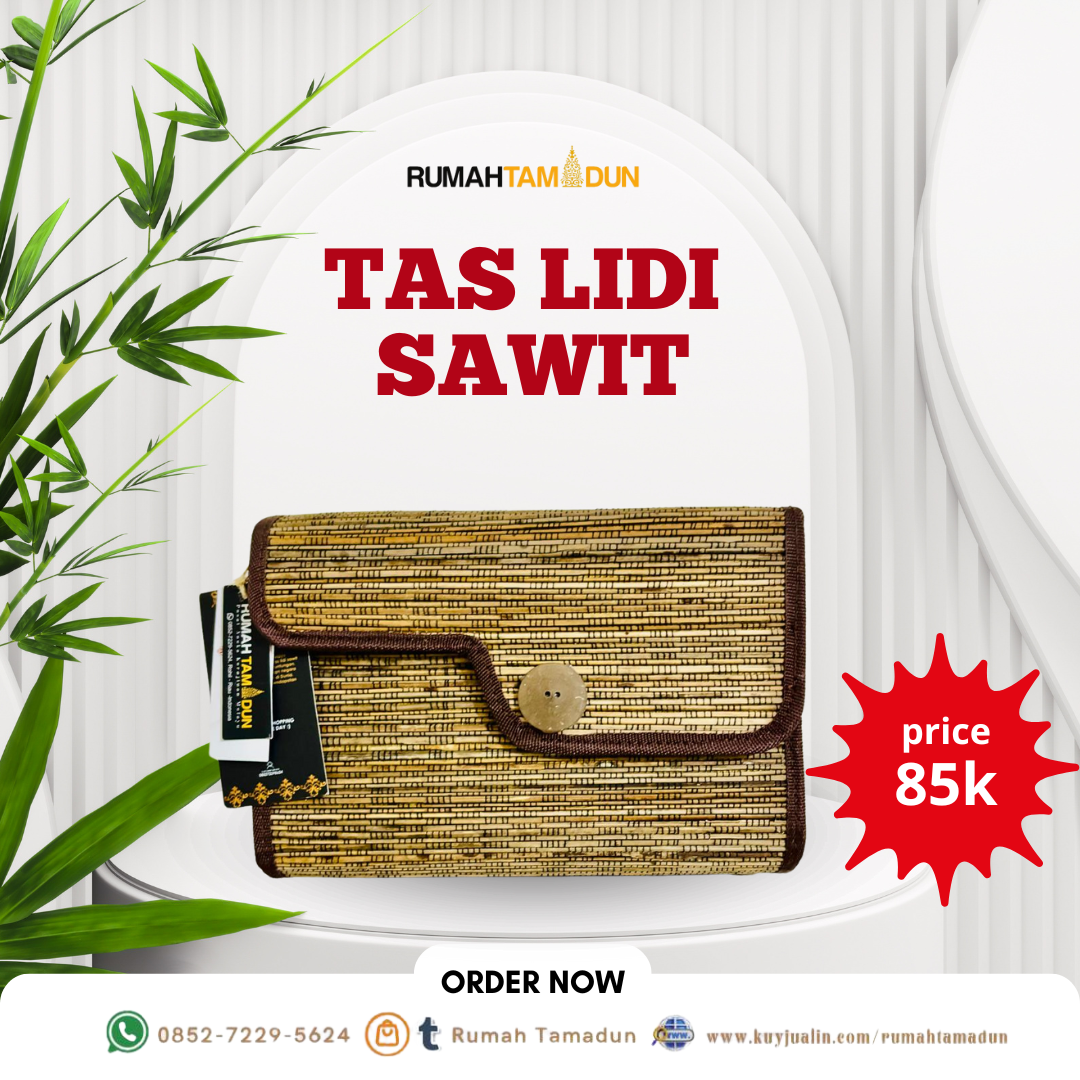 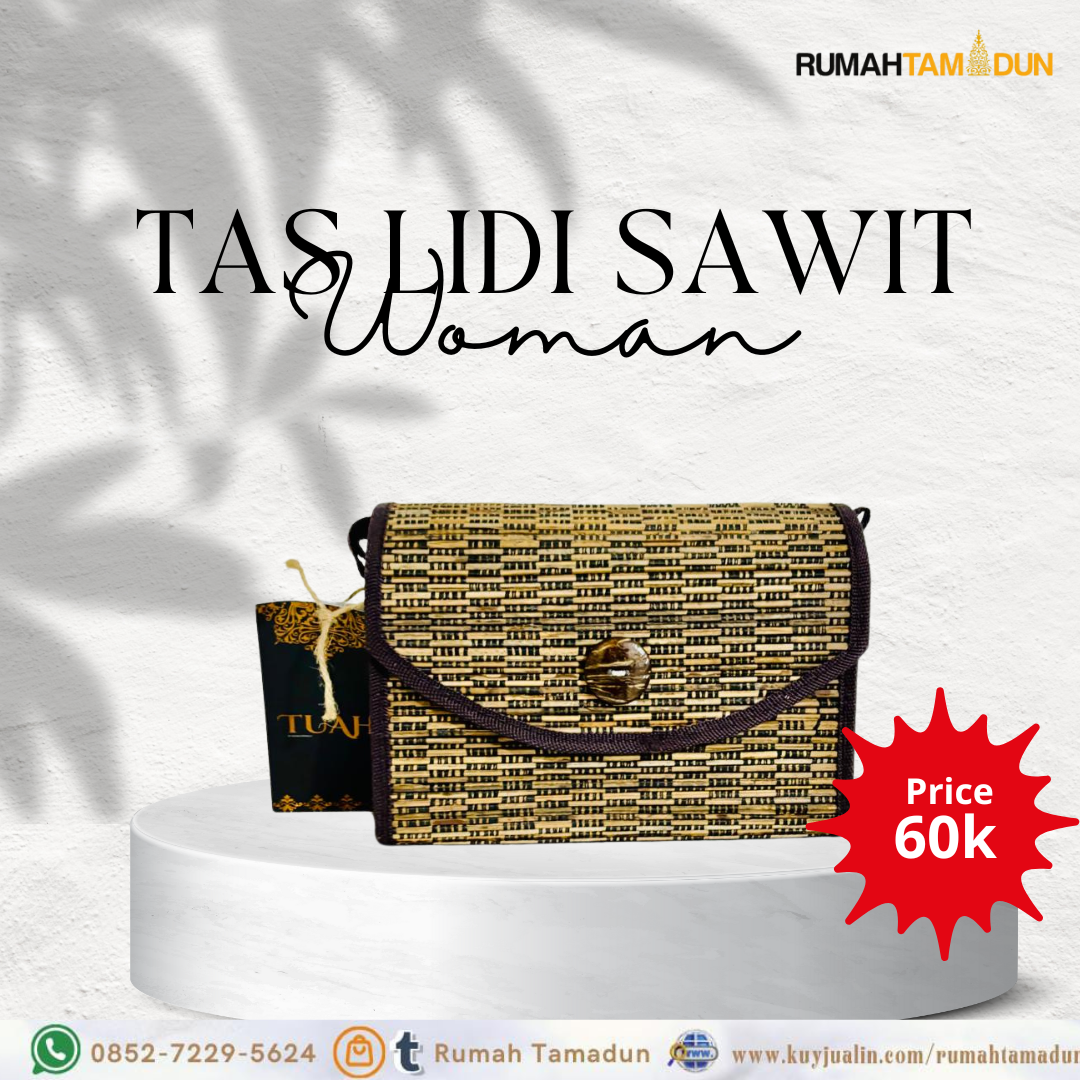 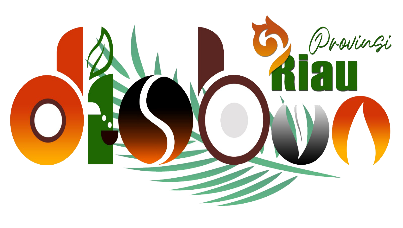 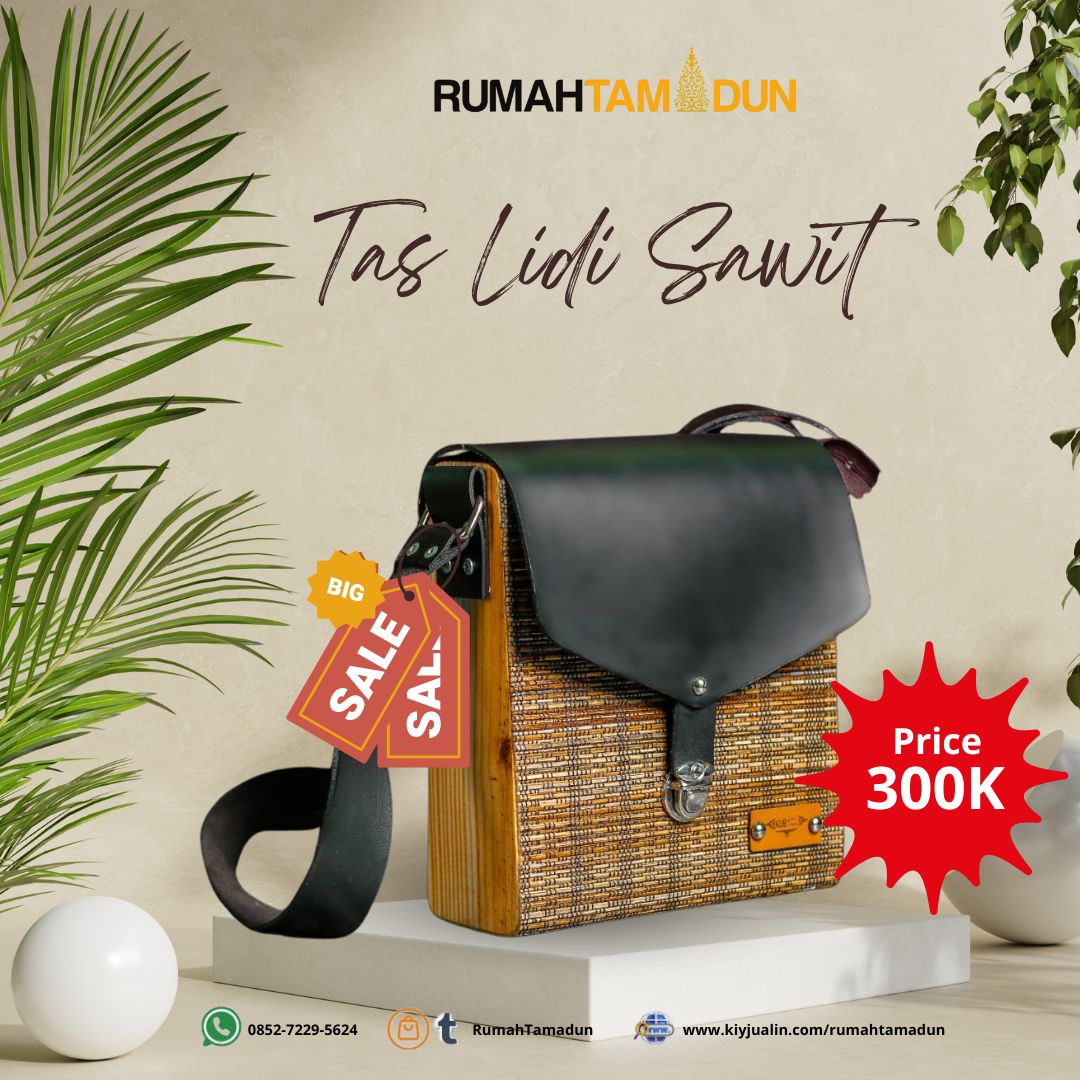 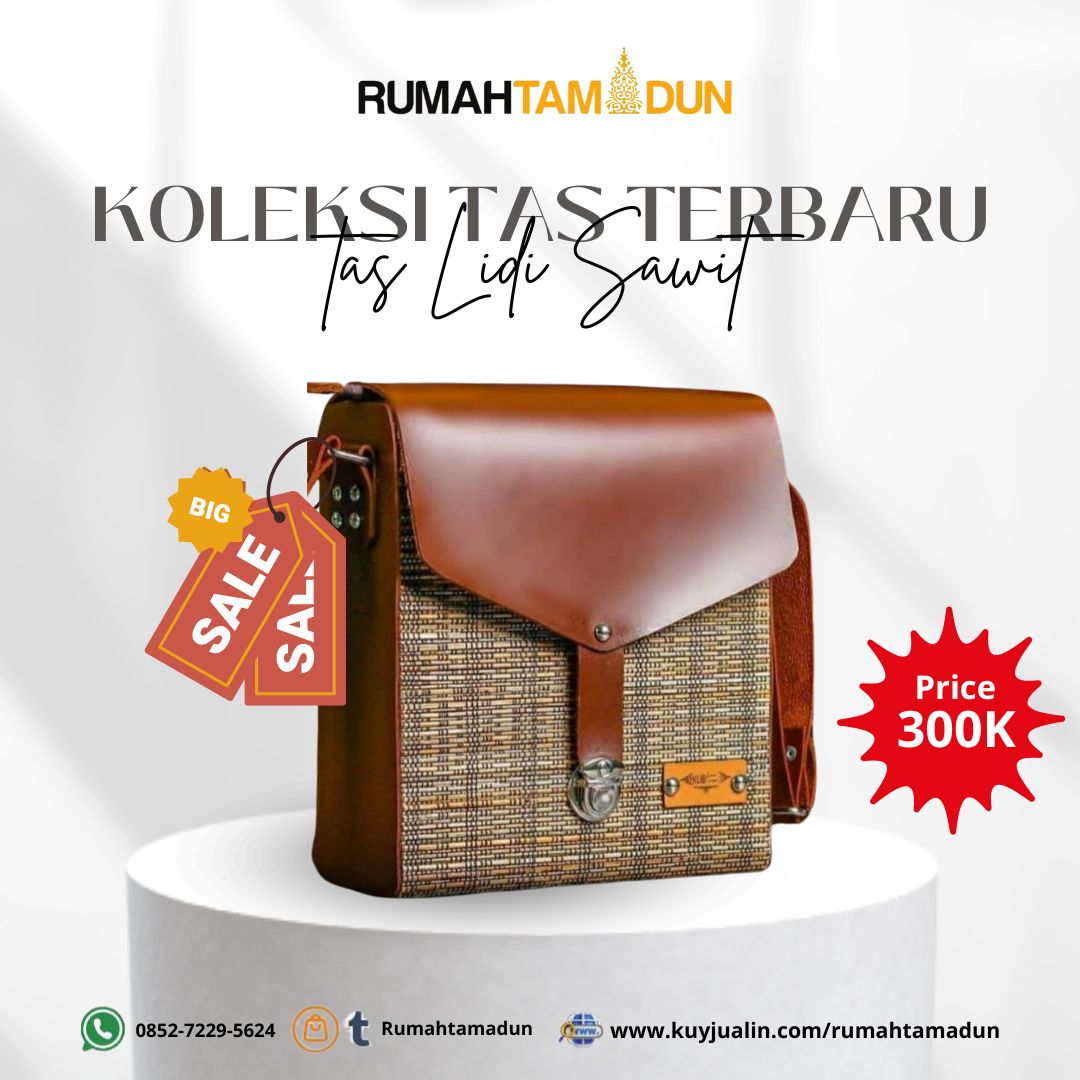 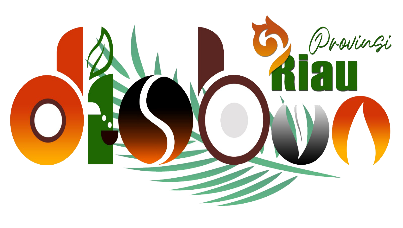 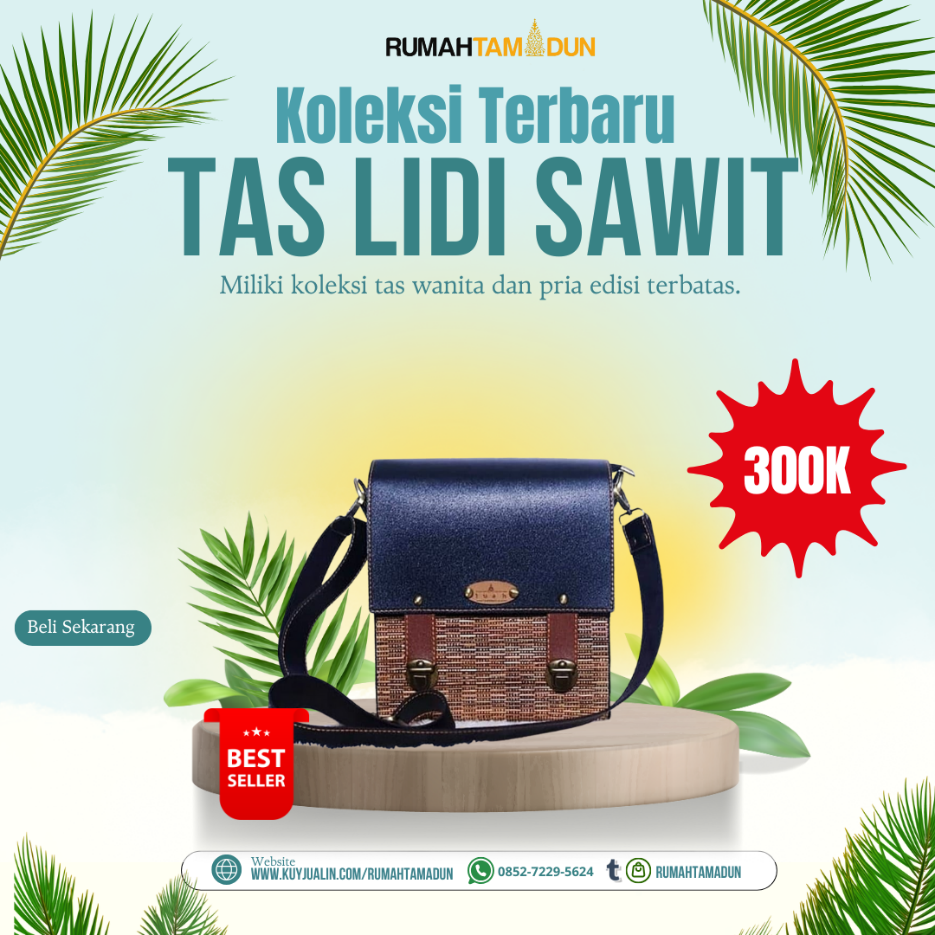 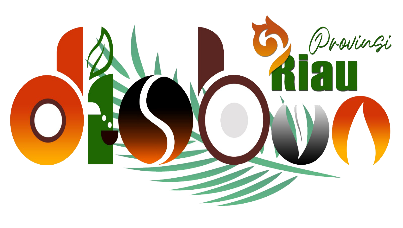 PELATIHAN & WORKSHOP ANEKA PRODUK TURUNAN LIDI KELAPA SAWIT BERBASIS UKMK
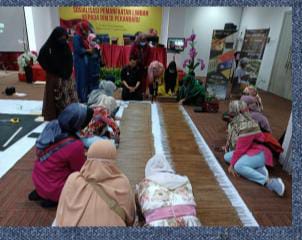 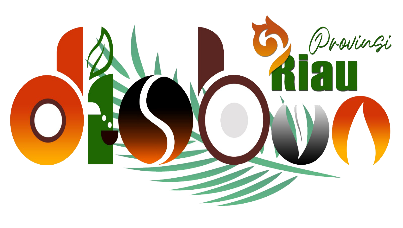 PROMOSI, PEMASARAN & FASILITASI KEMITRAAN BAGI UKMK
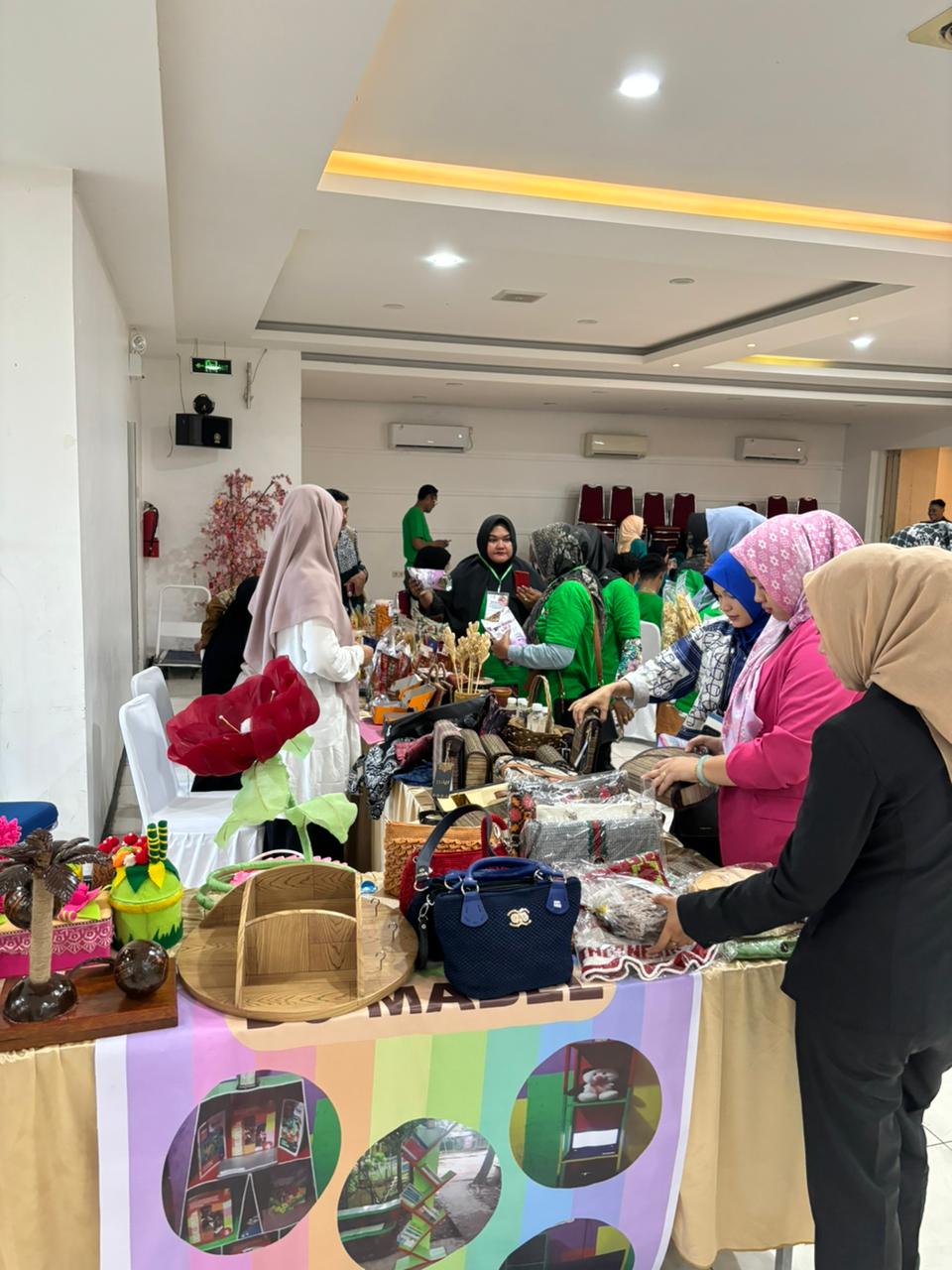 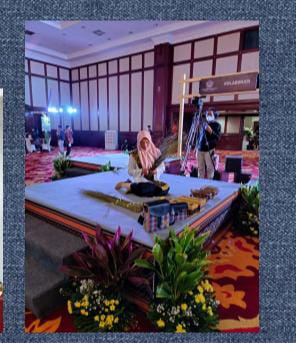 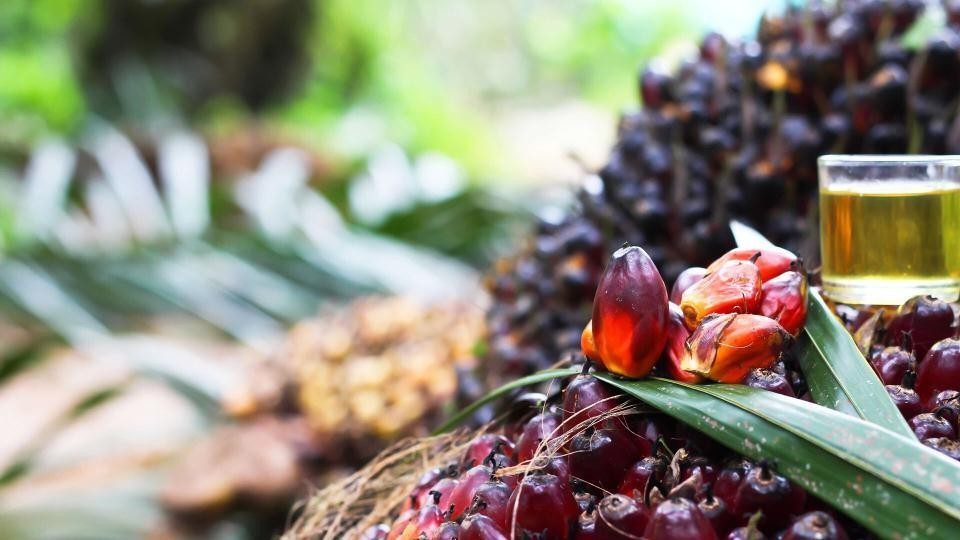 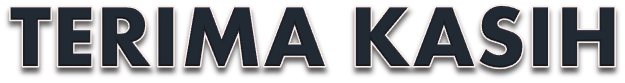 BIDANG PPHP